Analyse Mastering Physics
Welke vakken
MP activiteit
Correlatie MP en toets cijfer
Percentage voldoendes
Enquête en interview studenten 
Interview docenten
Conclusies
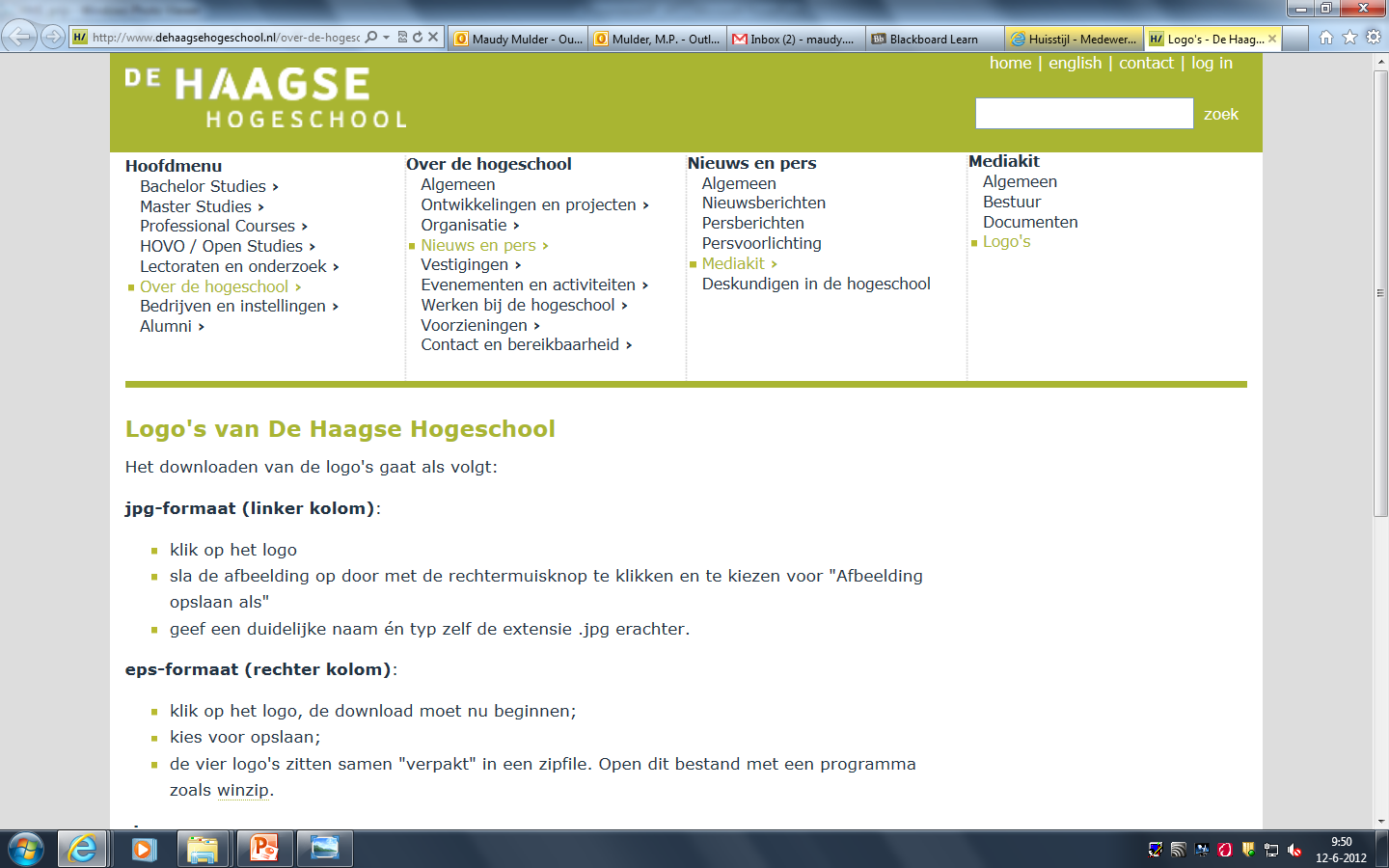 [Speaker Notes: Met en zonder -> verschillende jaren]
Vakken
Eerstejaars vakken
Mechanica 2		     11-12
Trillingen en Golven	     11-12

Inleiding Mechanica	     12-13

Tweedejaars vakken
Elektrostatica			11-12
Moderne Natuurkunde	11-12
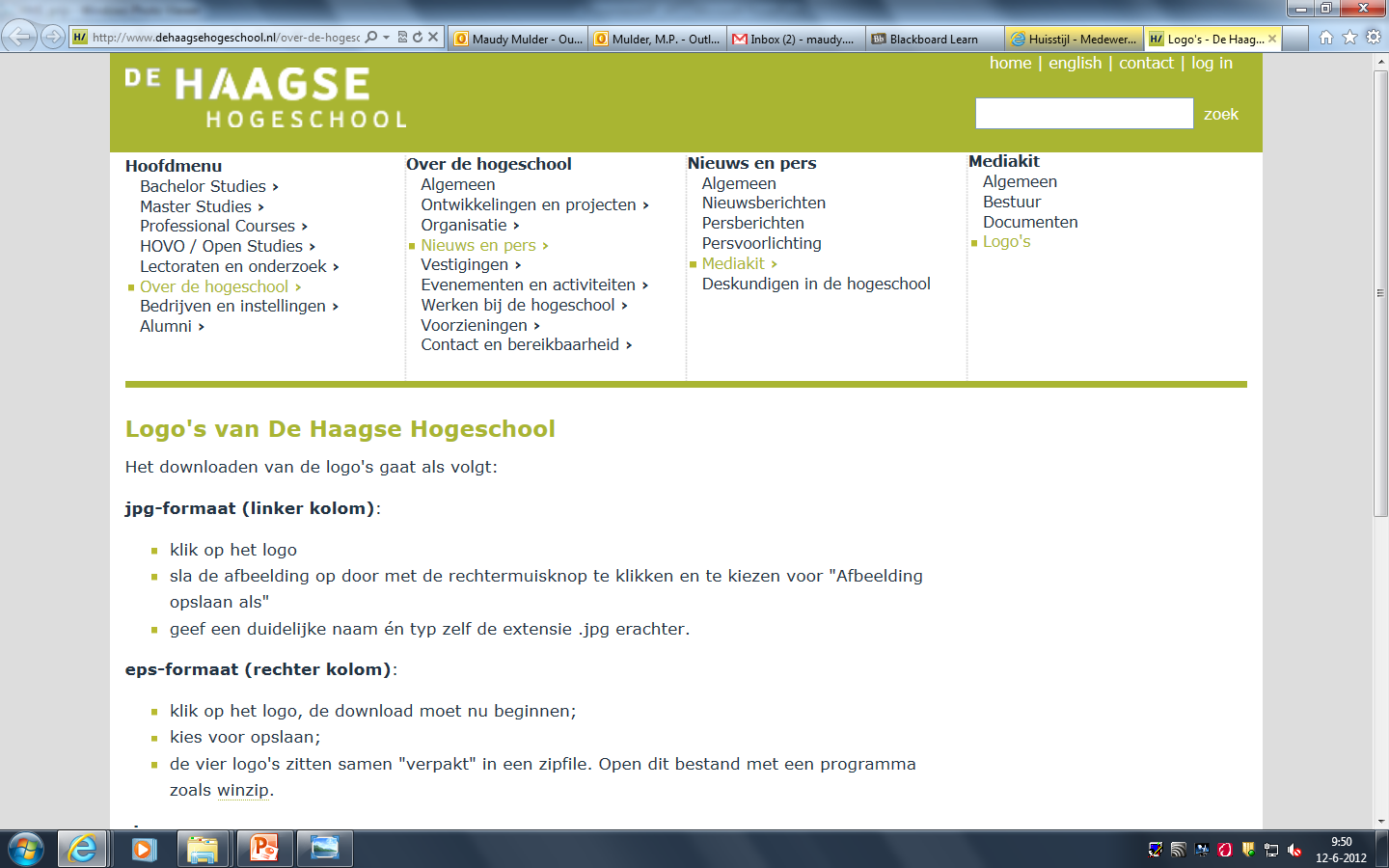 [Speaker Notes: Vakken waar dit jaar MP bij gebruikt is en wiskunde
Vakken uit kwartaal 3]
MP activiteitPercentage dat MP gemaakt heeft per MP onderdeel
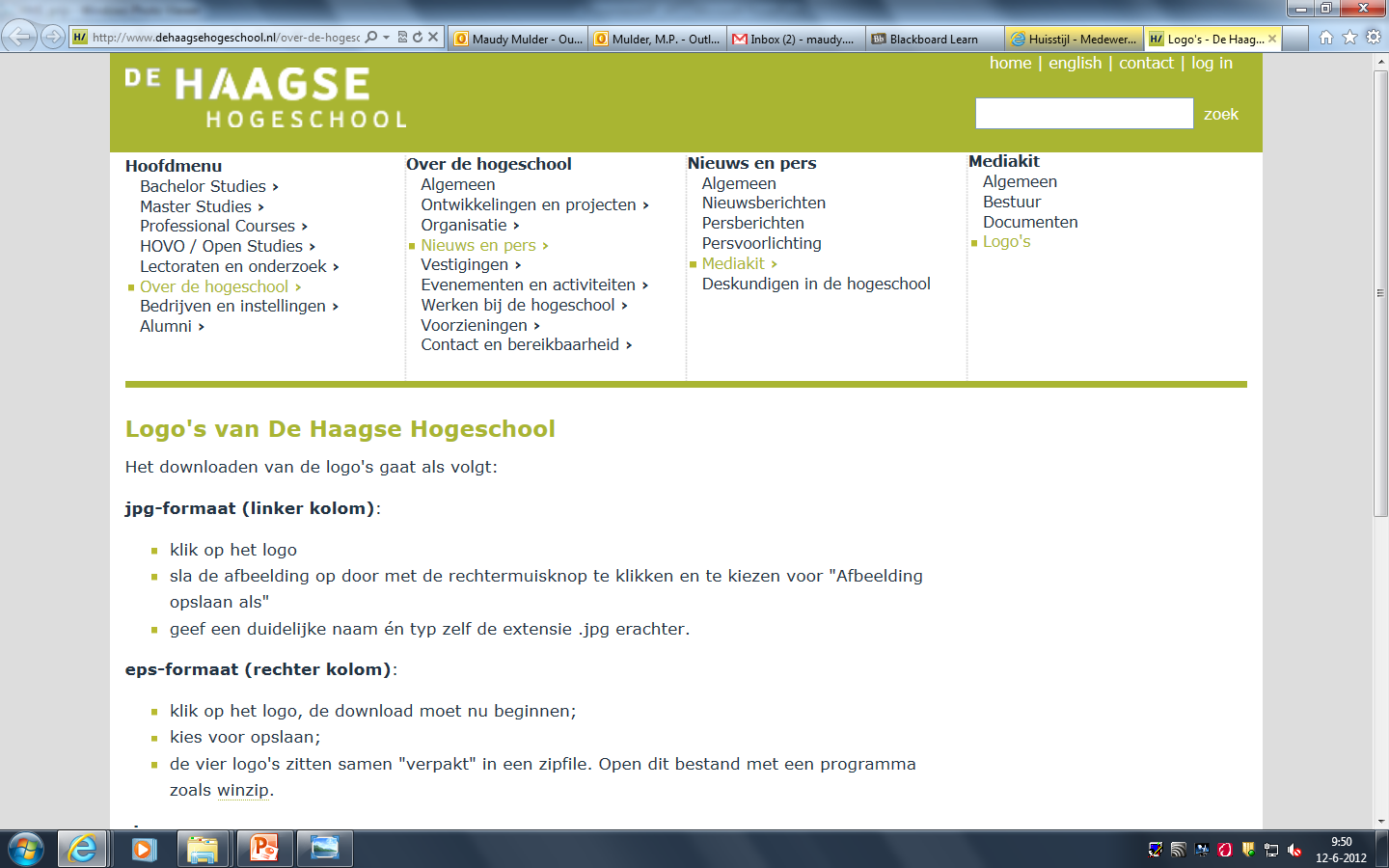 [Speaker Notes: Werk gedrag
Chronologisch MP onderdeel
Uitschieter ModNat is week 5 en 6
Onderdeel 7 van Elsta is toets
Dipjes zijn niet specifiek]
Correlatie MP en toets cijferInleiding Mechanica 12-13
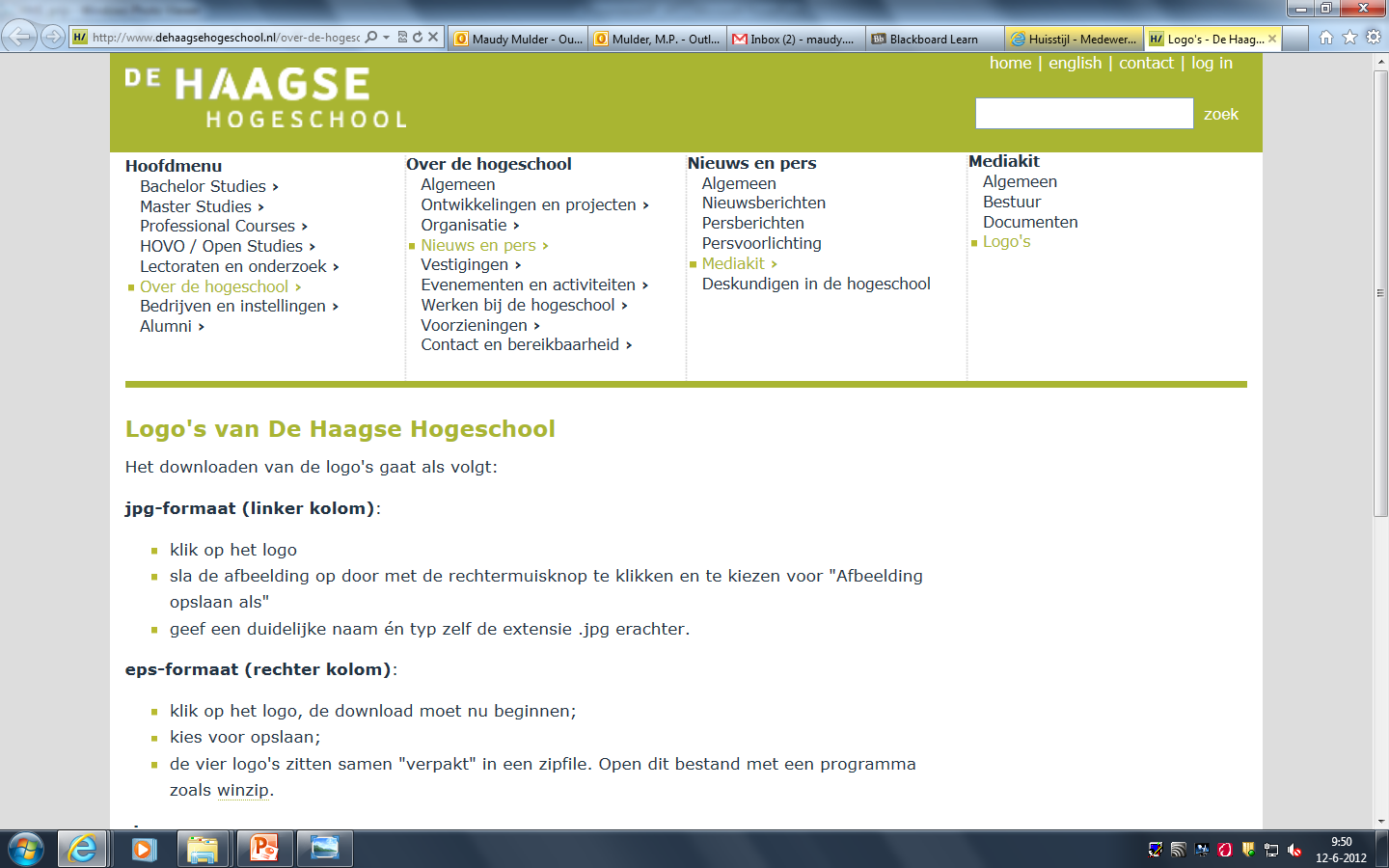 [Speaker Notes: Boven gestippelde lijn hebben voldoende als eindcijfer
Trendlijnen komen redelijk overeen
Trillingen en golven, hoog tentamen gemiddelde
Over het algemeen geldt: MP goed, toets goed
Moet 6,8 halen voor voldoende zonder MP
Sommige studenten net pech
Goed MP, slecht toets, hebben misschien gekopieerd -> tijdsduur per opgave bekijken
Toets niet gemaakt omdat hij te laat was
Ook goed toets, slecht/geen MP. Vonden het niet nodig
Geen MP, Geen toets]
Correlatie MP en toets cijferTotaal
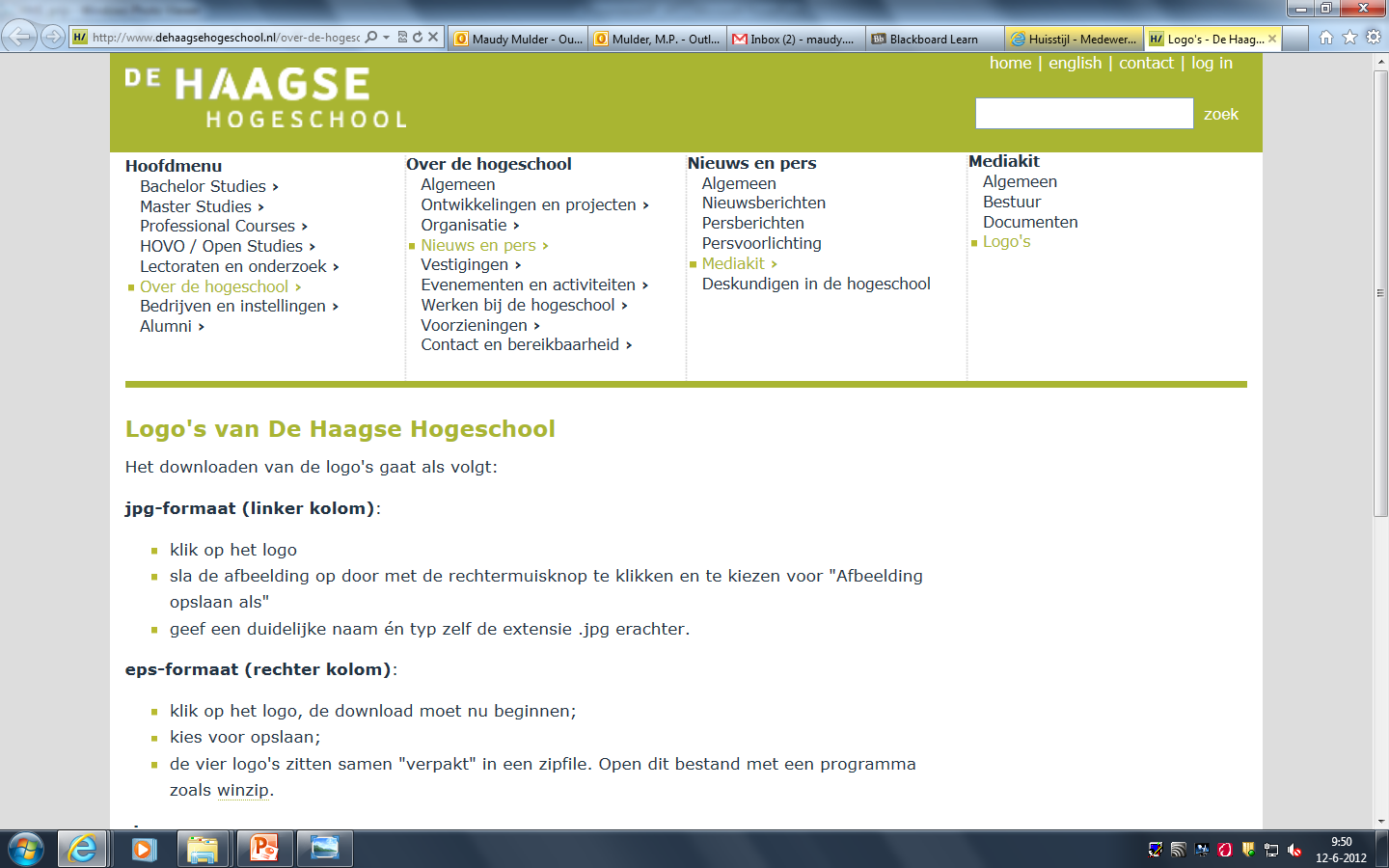 [Speaker Notes: Boven gestippelde lijn hebben voldoende als eindcijfer
Trendlijnen komen redelijk overeen
Trillingen en golven, hoog tentamen gemiddelde
Over het algemeen geldt: MP goed, toets goed
Moet 6,8 halen voor voldoende zonder MP
Sommige studenten net pech
Goed MP, slecht toets, hebben misschien gekopieerd -> tijdsduur per opgave bekijken
Toets niet gemaakt omdat hij te laat was
Ook goed toets, slecht/geen MP. Vonden het niet nodig
Geen MP, Geen toets]
Percentage voldoendes
eerstejaars
tweedejaars
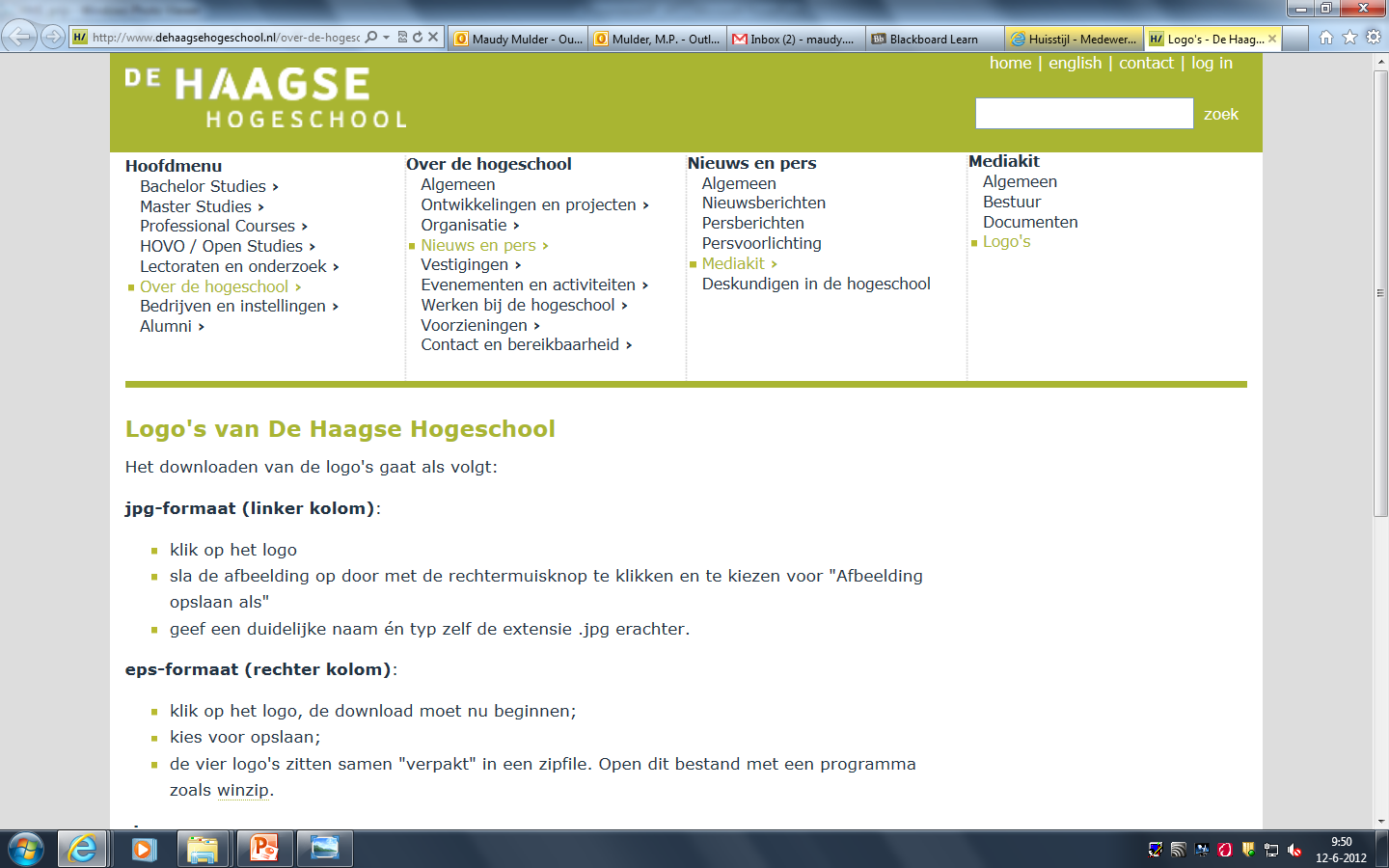 [Speaker Notes: Percentage voldoende
Toets meer voldoende dan MP, behalve Mech2
Eindcijfer lager door MP
Gem cijfers hoog
Gem cijfer lager door MP, behalve bij ModNat
Wiskunde is vergelijkbaar

Toets 09-10 minder voldoendes dan toets 11-12, behalve mech2 en modnat
09-10 meer voldoendes dan eind, behalve elsta
Gemiddeld cijfer altijd lager dan 09-10 behalve bij elsta toets]
Enquête studenten
Moderne Natuurkunde				(10)
Elektrostatica						(10)
Mechanica 2 (en Trillingen en Golven)	(6)

Niet representatief
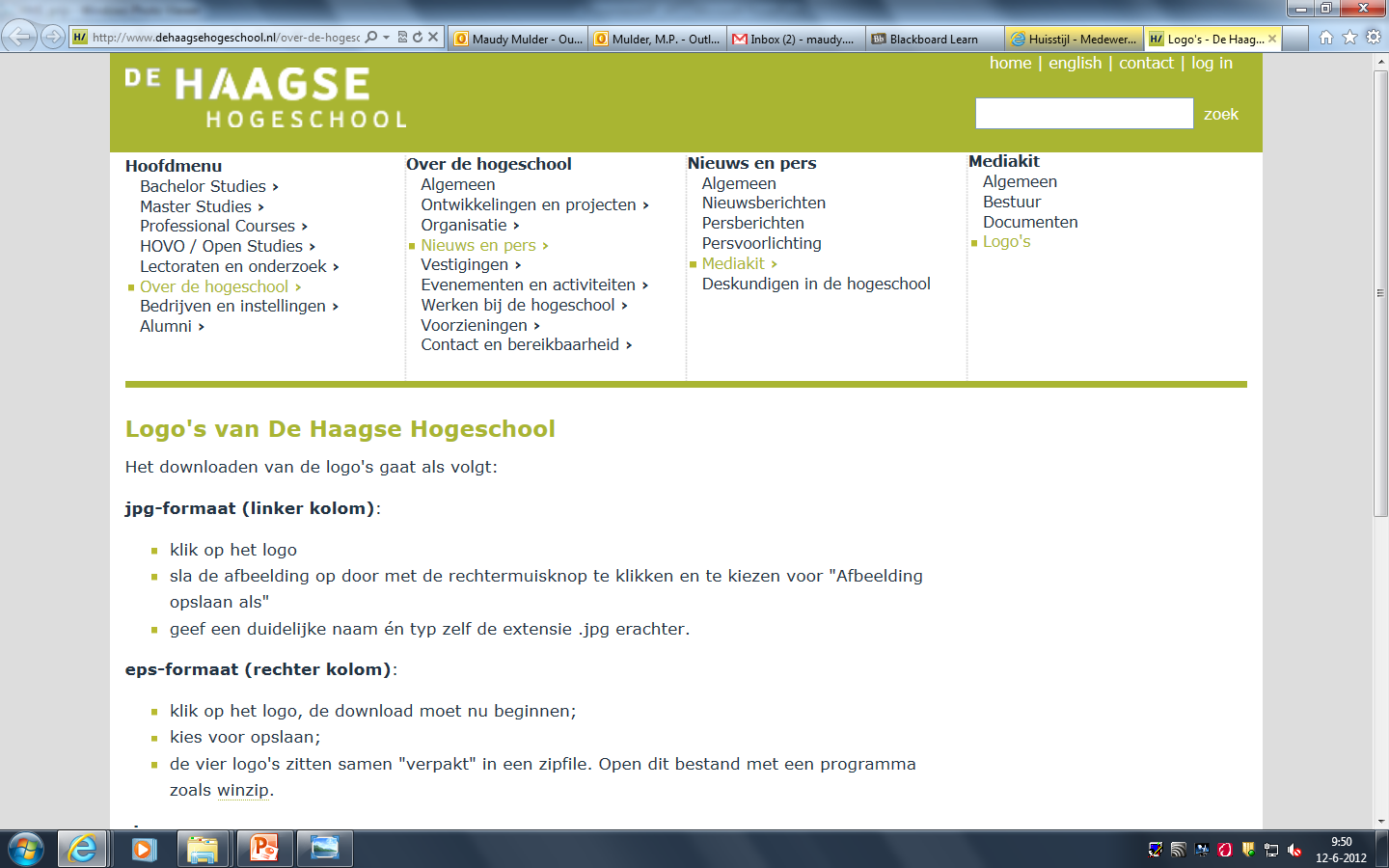 [Speaker Notes: Veel te weinig respons
Waarschijnlijk zelfde type per jaar die het invulde]
Interview docenten
Over het algemeen een goed programma
Studenten blijven bij met de stof
Toetsvragen maken om aansluiting MP-tentamen te verbeteren
Er is meer tijd om de stof in de les te behandelen
Gevaar is dat de studenten denken: ik heb een 8 voor MP, ik ken de stof, ik hoef niet meer te leren
Studenten denken niet: ik heb een 5, ik beheers de stof niet
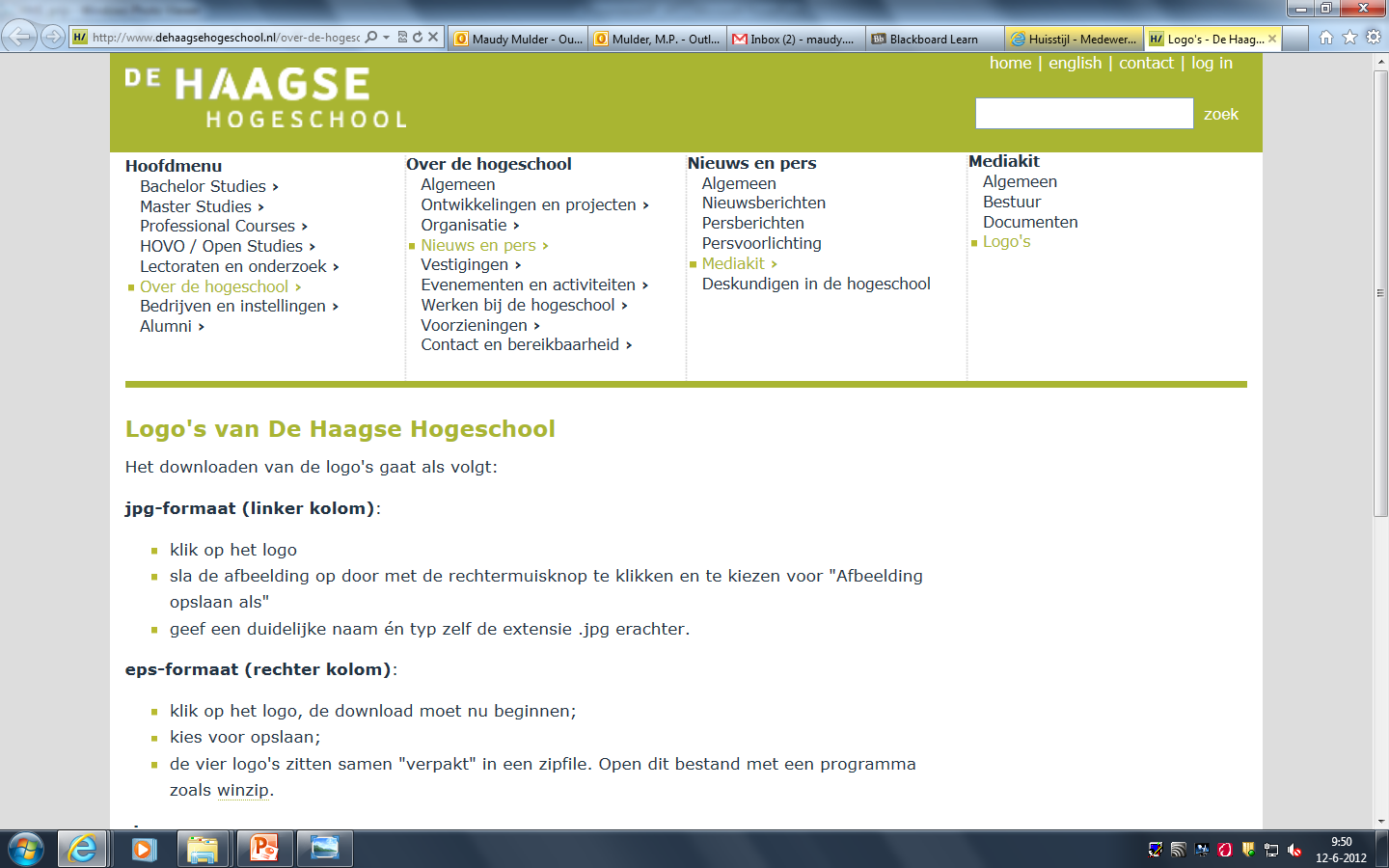 [Speaker Notes: Meer tijd om stof te behandelen
Studenten gaan er niet goed mee om
Toetsvragen -> studenten vind t representatief]
Interview docenten
Studenten worden niet geoefend in het netjes uitwerken van vraagstukken
Niet alles kan gevraagd worden (bv iets tekenen)
Studenten missen uitwerkingen

Werkcolleges kunnen dit oplossen
De invulling hiervan is lastig, wanneer en wat

Resultaat tot nu toe valt tegen
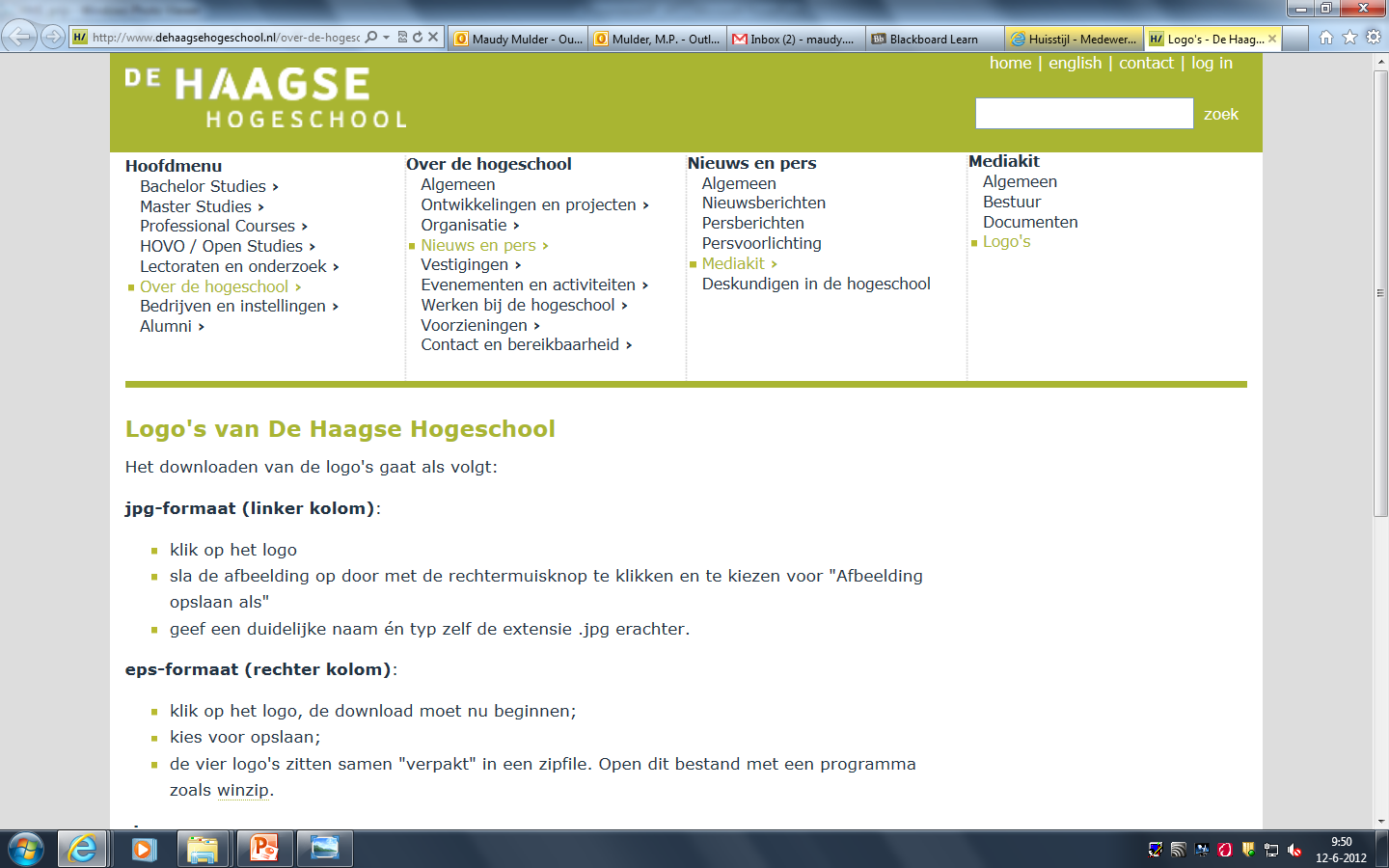 [Speaker Notes: “vrijwillige” werkcolleges
Resultaat]
Conclusies
MP activiteit neemt af per week
Verlaagt over het algemeen het gemiddelde en het aantal voldoendes
Gemiddelde van de voldoendes is hoog
Over het algemeen geldt: MP goed, toets goed
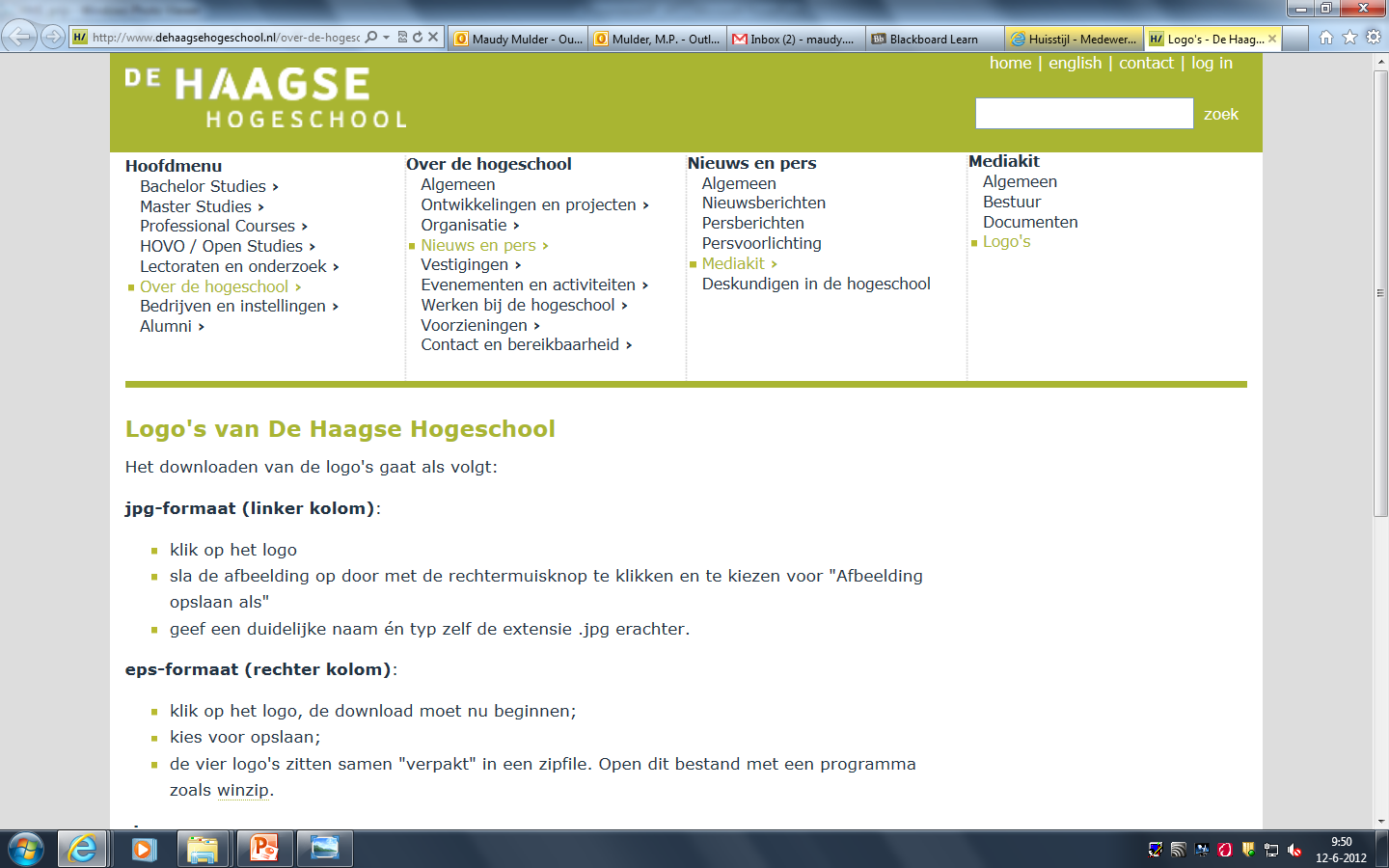 [Speaker Notes: Oorzaken??]
Conclusies
Studenten vinden het een nuttig programma maar willen het liever laten tellen als bonuspunt
Eerstejaars zijn minder overtuigd dan tweede
Meer tijd om de stof te behandelen
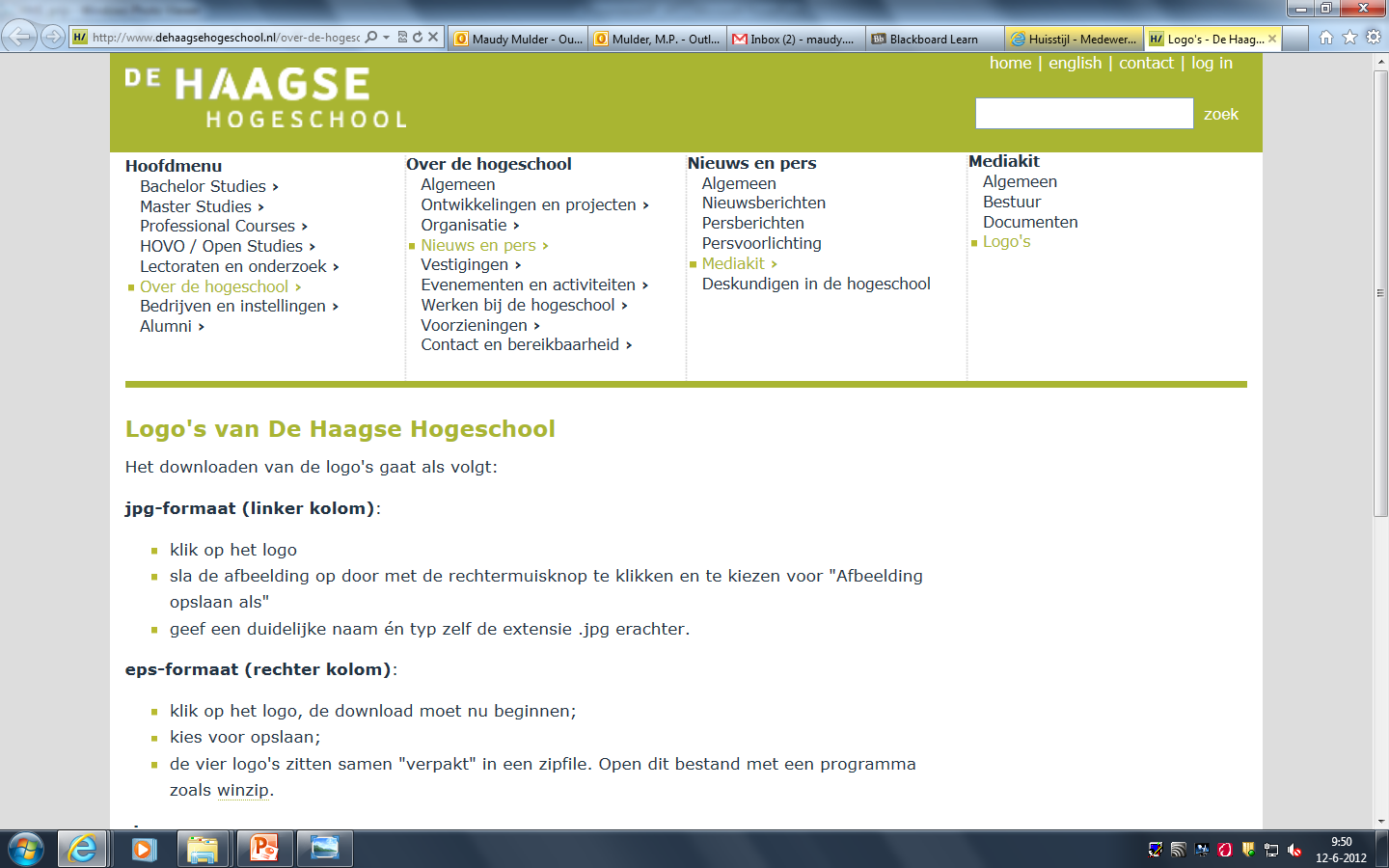